Уважаемые читатели!
Библиотека ХТИ - филиала СФУ отдел «Абонемент» представляет вашему вниманию обзор литературы по теме
«Мудрость педагогики».
Представленный материал содержит  17 библиографических описаний документов.
Хронологический охват обзора с 2005 года по 2017 год.
Библиографическое описание составлено в соответствии с Межгосударственным стандартом 
ГОСТ 7.1-2003 «Библиографическая запись. Библиографическое описание. Общие требования и правила составления».
Представленную литературу вы сможете получить посетив отдел «Абонемент» библиотеки ХТИ-филиала СФУ, в корпусе «Б» по адресу: ул. Комарова, 15 (2 этаж), аудитория № 202
74.00:88.09я73
Б 73
 Богачкина  Н. А. 
Педагогика и психология : учебное пособие / Н. А. Богачкина, С. Н. Скворцова, Е. Г. Имашева. - М. : Омега-Л, 2009. - 233 с
Аннотация: Содержит основные понятия, тенденции развития современной психологии и педагогики, формы организации учебной деятельности. В конце издания приводится словарь терминов.
 
  Экземпляры: всего:15 - аб.(13), Чз №1(1), Чз №2(1)
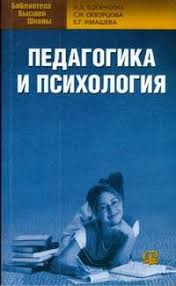 74.00я73
Б 90
 Булатова  О. С. 
Искусство современного урока : учеб. пособие для студентов высш. учеб. заведений.; рекомендовано УМО по специальности педагогического образования / О. С. Булатова. - 3-е изд., стереотипное. - М.: Академия, 2008 - 256 с
Аннотация: В учебном пособии показаны особенности современных требований к процессу обучения и уроку как форме его организации, отражающих постиндустриальный этап развития культуры. 
 
  Экземпляры: всего:2 - СБО.(1), Чз №1(1)
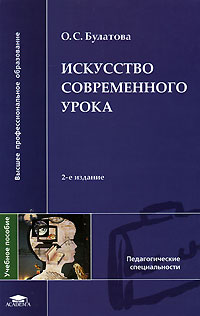 74.6я73
В 19
 Василькова  Ю. В. 
Социальная педагогика : учебное пособие для вузов.; допущено МО РФ / Ю. В. Василькова, Т. А. Василькова. - М. : Академия, 2008. - 448 с
Аннотация: Рассматриваются понятие социальной педагогики как части педагогики и социальной философии, особенности работы социального педагога с детьми из "семей риска", трудными и больными, а также работы в приютах и клубах по интересам, в школе и микрорайоне, в реабилитационных центрах. 
 Экземпляры: всего:6 - Чз №1(2), аб.(4)
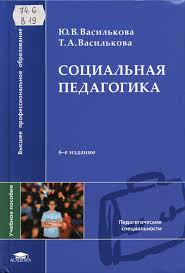 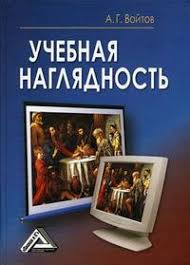 74.202
В 65
 Войтов  А. Г. 
Учебная наглядность / А. Г. Войтов. - М. : "Дашков и К", 2007. - 238 с.
 Аннотация: Данная работа приурочена к началу освоения компьютерной наглядности. Чудодейственные возможности компьютеров ведут к педагогической революции, в том числе и учебной наглядности. Приводимые соображения могут быть полезны всем педагогам.
  Экземпляры: всего:5 - СБО.(1), Чз №1(1), аб.(3)
74.560я73
В 77
 Воспитательная деятельность педагога : учеб. пособие.; рекомендовано УМО по специальностям педагогического образования / ред. : В. А. Сластенин, И. А. Колесникова. - М. : Академия, 2005. - 336 с
 Аннотация: В пособии представлен современный взгляд на воспитательную деятельность педагога, основанный на совокупном знании и опыте ведущих российских специалистов в области воспитания. Анализируются различные точки зрения на предмет, процесс, проблемы воспитания. 
       Экземпляры: всего:4 - СБО.(1), аб.(2), Чз №1(1)
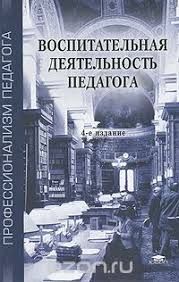 88.8я73
Г 12
 Габай  Т. В. 
Педагогическая психология : учебное пособие для студентов вузов.; рекомендовано советом по психологии УМО по классическому университетскому образованию / Т. В. Габай. - М. : Академия, 2008. - 240 с
Дается описание строения человеческой деятельности и на его основе детализируются  структура и взаимосвязи деятельности  учащегося и обучающего. Намечены исходные позиции для решения проблем мотивации учения и становления личности учащегося.
 Экземпляры: всего:3 - Чз №1(1), аб.(1), СБО.(1)
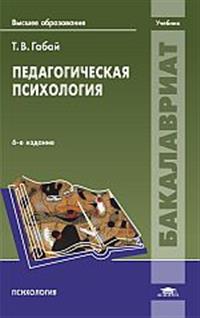 74.00+88
Г 83
 Григорович  Л. А. 
Педагогика и психология : учебное пособие.; рекомендовано Мин. образования РФ / Л. А. Григорович, Т. Д. Марцинковская . - М. : Гардарики, 2006. - 480 с.
Аннотация: Отражается современное состояние педагогики и психологии, в частности подходы и концепции, наиболее распространенные как в отечественной, так и зарубежной науке.
 
  Экземпляры: всего:5 - аб.(2), №3(1), Чз №1(1), СБО.(1)
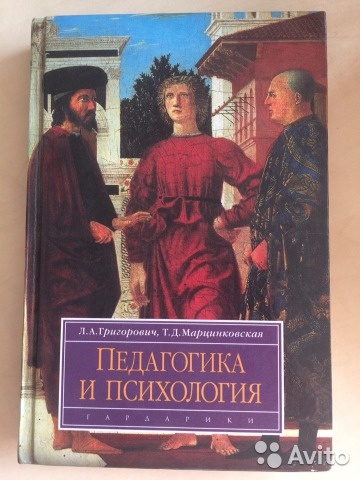 88+74я73
Г 95
 Гуревич  П. С. 
Психология и педагогика : учебник для бакалавров / П. С. Гуревич. - 2-е изд., перераб. и доп. - М. : Издательство Юрайт, 2015. - 479 с. 
Аннотация: Рассматриваются основные положения психологии и педагогики. Подробно освещается специфика чувственного и рационального  познания, общее и индивидуальное в психике учащегося. Специальный раздел посвящен проблемам личности в образовательных моделях, где представлены современные концепции и стратегии образования.
  Экземпляры: всего:15 - аб.(11), Чз №1(2), Чз №2(2)
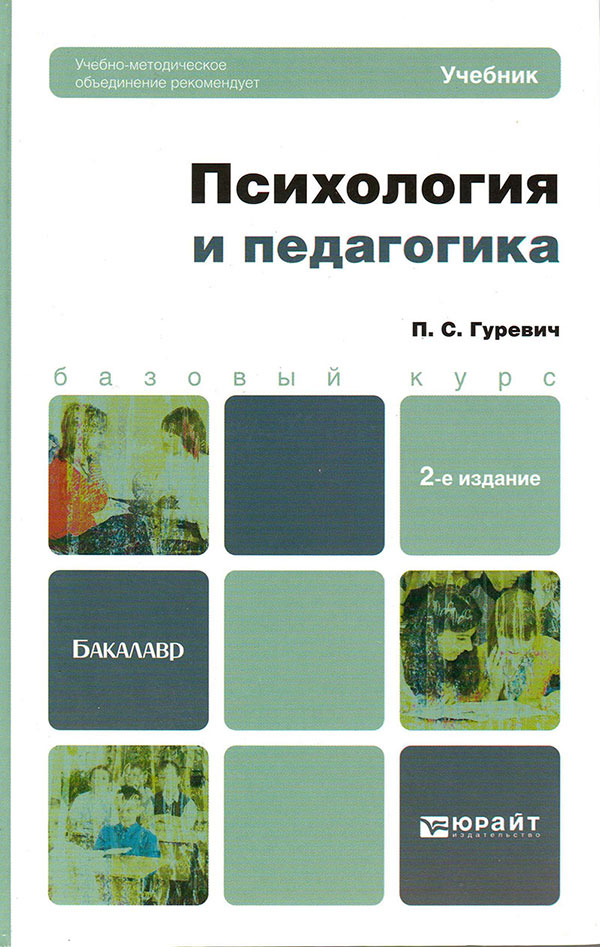 74.03я73
И 90
 История педагогики и образования : учебное пособие для студентов вузов.; рекомендовано УМО по специальностям педагогического образования / ред. : З. И. Васильева. - 4-е изд., испр. - М. : Академия, 2008. - 432 с. 
Аннотация: Раскрыт историко - педагогический процесс развития образования и педагогической мысли с древнейших времен до конца XX в., рассмотрены разные концептуальные подходы к историко - педагогическим явлениям, выделены ведущие педагогические идеи.
         Экземпляры: всего:7 - Чз №1(3), СБО.(1), аб.(3)
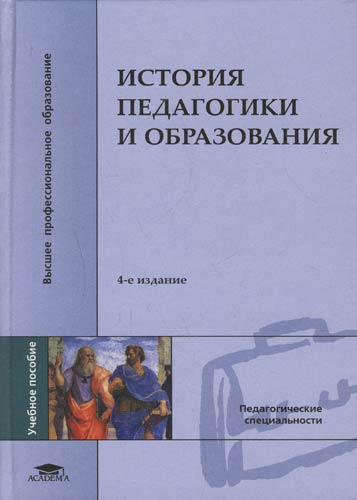 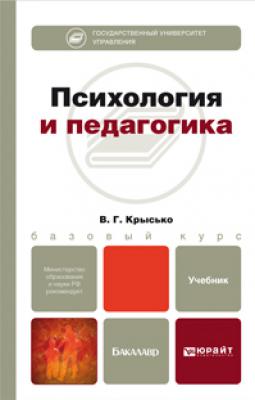 88+74я73
К 85
 Крысько  В. Г. 
Психология и педагогика : учебник для бакалавров / В. Г. Крысько. - М. : Издательство Юрайт, 2015. - 471 с. 
 Аннотация: Учебник  в систематизированном и обобщенном виде раскрывает представления об основных характеристиках психики людей и педагогике как науке об их обучении и воспитании.
  Экземпляры: всего:15 - аб.(11), Чз №1(2), Чз №2(2)
88:74я73
О-77
Островский  Э. В. 
Психология и педагогика : учеб. пособие.; рекомендовано МО РФ / Э. В. Островский, Л. И. Чернышова. - М. : Вузовский учебник, 2006. - 384 с.
Аннотация: В пособии рассматриваются основные понятия психолого-педагогической науки, процесс становления, а также актуальные проблемы  современного этапа ее развития. 
 Экземпляры: всего:120 - аб.(112), Чз №1(2), №3(4), Чз №2(2)
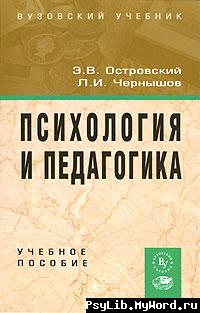 88.3я73+74.00я73
П 19
Пастюк О. В. 
Психология и педагогика : учебное пособие / О. В. Пастюк. - М. : ИНФРА-М, 2015. - 160 с. 
Аннотация: Курс педагогики и психологии содержит опорные конспекты лекций и практических занятий с использованием схем, таблиц и рисунков.
  Экземпляры: всего:10 - Чз №1(2), Чз №2(2), аб.(6)
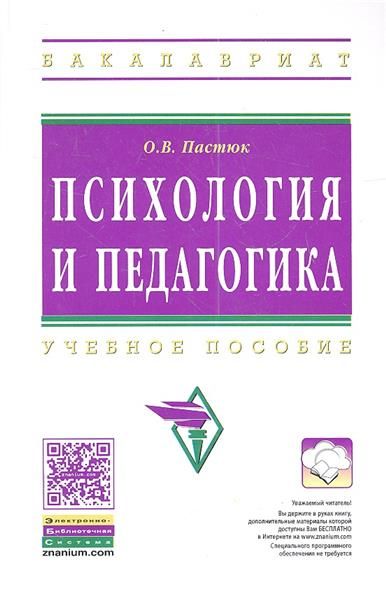 88+74.00я73
П 86
 Психология и педагогика : учебник для вузов / ред. Пидкасистый П.И. - М. : Юрайт, 2010. - 714 с
Аннотация: Настоящий учебник представляет собой интегративный курс по дисциплине "Психология и педагогика" для студентов высших учебных заведений, обучающихся по непедагогическим специальностям: юристов, экономистов, социологов, инженеров, врачей и др. Содержит перечень вопросов и заданий для самостоятельной работы и самоконтроля.
 Экземпляры: всего:15 - аб.(11), №4(1), Чз №1(2), Чз №2(1)
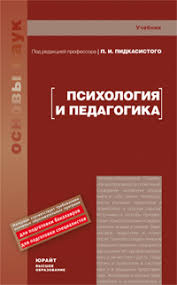 88.4: 74я73
С 37
 Симонов В. П. 
Педагогика и психология высшей школы. Инновационный курс для подготовки магистров : учебное пособие / В. П. Симонов. - М. : ИНФРА-М; Вузовский учебник, 2016. - 320 с.
Аннотация: В пособии представлен инновационный курс педагогики и психологии для подготовки магистров. В первой части  рассматривается педагогика высшей школы, во второй – психология и в третьей – инновационная деятельность в образовательных системах.  Пособие содержит 13 тестовых и диагностических методик.
  Экземпляры: всего:5 - Чз №2(2), аб.(3)
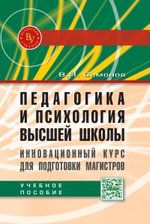 74.5я723
С 42
 Скакун  В. А. 
Организация и методика профессионального обучения : учебное пособие.; допущено МО РФ / В. А. Скакун. - М. : Форум, 2007. - 336 с. : ил.
Аннотация: Изложены основы общей методики и организации профессионального  (производственного, практического) обучения учащихся в учебных заведениях профессионального образования.
 
  Экземпляры: всего:5 - Чз №1(1), СБО.(1), аб.(3)
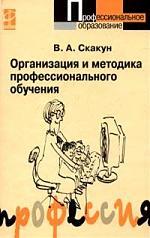 88 :74.00я73
С 47
 Сластенин  В. А. 
Психология и педагогика : учебное пособие.; допущено УМО по специальности педагогического образования / В. А. Сластенин. - М. : Академия, 2007. - 480 с. 
Аннотация: Учебное пособие знакомит студентов непедагогических специальностей с современной отечественной и зарубежной психологией и педагогикой. Рассматриваются, в частности, такие вопросы, как психология личности, малых групп общения, конфликтных отношений.
 
  Экземпляры: всего:41 - аб.(38), Чз №2(1), Чз №1(2)
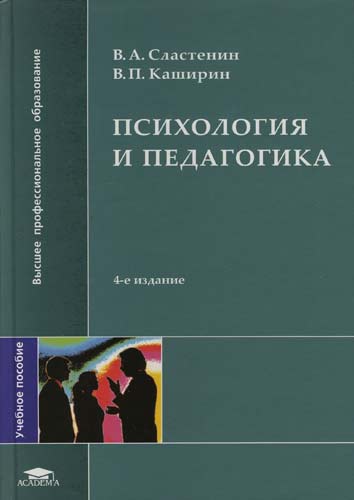 74.3я73
Ч-49
 Чернявская А. Г. 
Андрагогика : практ. пособие для вузов / А. Г. Чернявская. - 2-е изд., испр. и доп. - [б. м.] : Издательство Юрайт, 2017. - 197 с. 
Аннотация: Пособие направлено на передачу и присвоение обучающимися практических инструментов для проектирования и организации развивающего обучения взрослых. Издание включает разнообразные теоретические положения общей педагогики, педагогической психологии и дидактики, содержит технологии и техники обучения взрослых.
       Экземпляры: всего:15 - аб.(11), Чз №1(2), Чз №2(2)
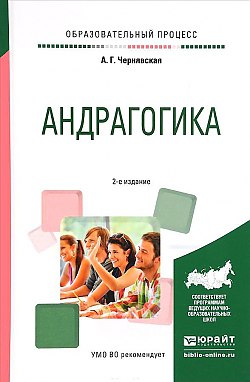